1
What the Lord Does Not Expect
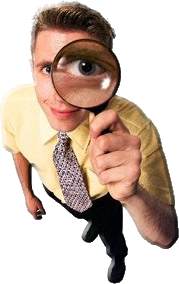 Micah 6:8
Don McClain
W. 65th St church of Christ / May 17, 2009
2
What the Lord Does Not Expect
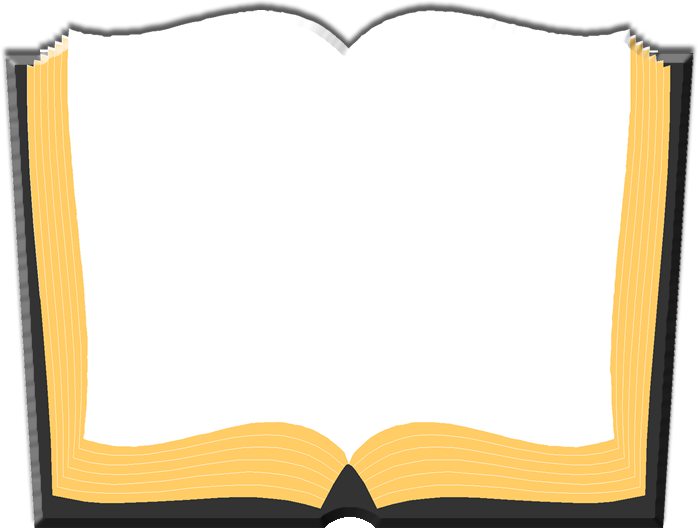 Micah 6:8 (NKJV) 8 He has shown you, O man, what is good; And what does the Lord require of you But to do justly, To love mercy, And to walk humbly with your God?
Don McClain
W. 65th St church of Christ / May 17, 2009
3
The Lord Does Not Expect:
Man To Figure It Out Alone
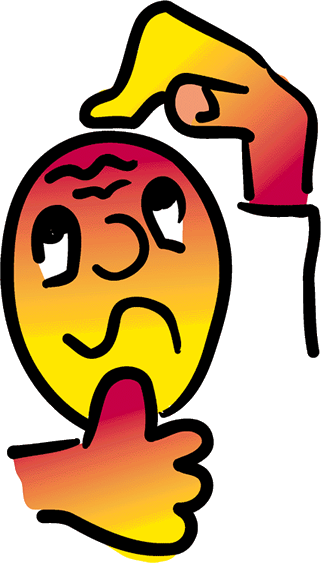 God has not left us w/o a guide
Man cannot guide himself – (Jer. 10:23; Prov. 20:24)
The Creator is wiser than His creation – (Isa. 55:6-11; Rom 1:18-23)
God has given us the scriptures to guide us - (John 16:13; 1 Cor. 2:6-16; 2 Tim. 3:16,17).
His words are alive and powerful -(Heb. 4:11-12).
Don McClain
W. 65th St church of Christ / May 17, 2009
[Speaker Notes: God Is not the Idle Clock-smith:
Many have the idea that God made and wound the clock but set it on the shelf to run.
Jehovah has a very keen interest in us (Jer. 10:23).
Our God Has Not Left Us w/o A Guide
We have the mind of Christ (1 Cor. 2:16)
We have a mirror to the soul (Js. 1:21-25)
We have a discerner of the soul (Heb. 4:11-12)]
4
The Lord Does Not Expect:
Man To Know Everything
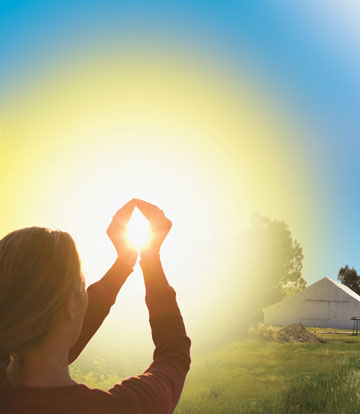 Ignorance is a legitimate concern - (Hos. 4:6).
Some things remain a mystery - (Deut. 29:29;  Mat. 24:36).
We must study to know what God has revealed -     (Acts 17:11; 2 Tim. 2:15; Eph. 3:3-5; Heb. 5:12-14).
Don McClain
W. 65th St church of Christ / May 17, 2009
[Speaker Notes: “I don’t know enough…”
Ignorance is a legitimate concern (Hos. 4:6)
Some things remain a mystery (Dt. 29:29)
Some things are unrevealed (Mt. 24:36)
However, we must study (Heb. 5:12-14)
We will never know it all (Isa. 55:8-9)
But we can know what we are supposed to know (Isa. 55:10-11; 2 Tim. 2:15; 3:15-17)]
5
The Lord Does Not Expect:
Us To Be Free of Burdens
Christianity will NOT solve ALL of your problems!
There will be persecutions (Acts 14:22; 2 Tim. 3:12).
There will be trials (1 Cor. 7:28).
There will be hardships (2 Cor. 8:2).
There will be consequences (Gal. 6:5).
God allows trials - (1 Pet. 1:7; Jam. 1:2-3).
God helps us - (Heb 13:5,6; Psa. 33:20).
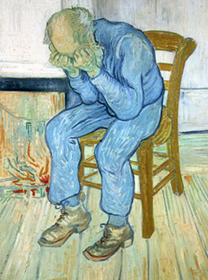 Don McClain
W. 65th St church of Christ / May 17, 2009
[Speaker Notes: “Become a Christian & your troubles will go away…”
There will be persecutions (2 Tim. 3:12; Mt. 13:21).
There will be trials (1 Cor. 7:28).
There will be hardships (2 Cor. 8:2).
There will be consequences (Gal. 6:5).
God allows trials (1 Pt. 1:7; Js. 1:2-3).
God does not send these, but He does allow them to come.
His intent is our perfection and ultimate salvation (Rev. 2:10; Rom. 2:7, 10).
God helps us (2 Pt. 2:9; Psa. 33:20)
He will deliver us from the evil one (Mt. 6:13).
He will open a way of escape (1 Cor. 10:13).
He will forgive our trespasses (1 Jn. 1:7-10).]
6
The Lord Does Not Expect:
Us To Redeem Ourselves
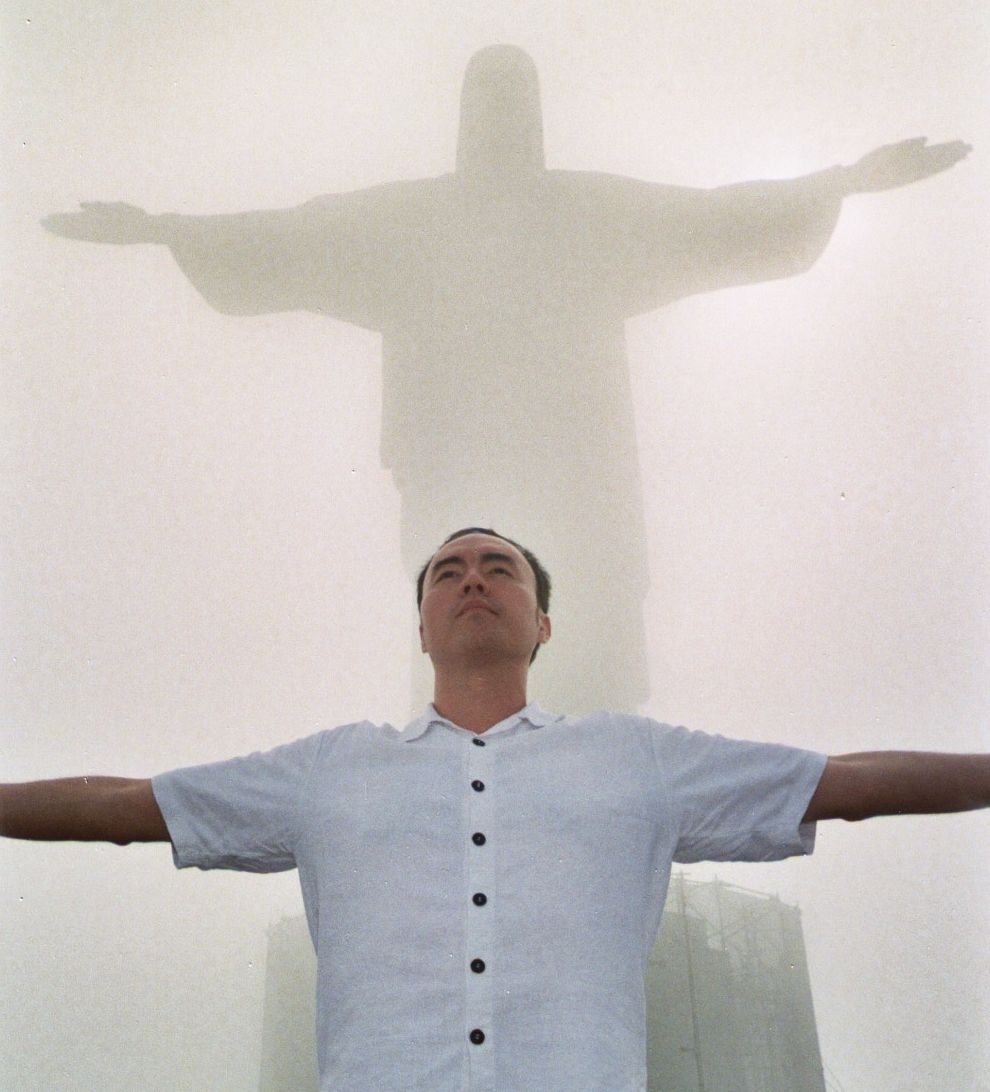 “I’m Not Good Enough…”
We have all sinned (Rom. 3:23; Isa. 64:6).
We can never work our way to heaven (Eph. 2:8-9; Rom. 3:27-28).
Salvation Is by Grace (Eph. 2:5)
It is a gift and undeserved - (Eph. 2:8; Rom. 6:23; 2 Cor. 9:15; Titus 2:11-14; 3:3-5).
It is conditional – (Mar. 16:16)
Don McClain
W. 65th St church of Christ / May 17, 2009
[Speaker Notes: “I’m Not Good Enough…”
We have all sinned (Rom. 3:23; Isa. 64:6).
We can never work our way to heaven (Eph. 2:8-9; Rom. 3:27-28).
Salvation Is by Grace (Eph. 2:5)
It is a gift (Eph. 2:8; Rom. 6:23).
It is undeserved (Titus 3:5).
It is Heaven sent (2 Cor. 9:15).]
7
The Lord Does Not Expect:
Too Much From Any Man
What does God require of you?
To do justly – (Mat 7:12; Rom 1:16,17; Jam 2:14-24)
To love mercy – (Mt. 5:7; 6:12-15; 9:13; Eph 4:32)
To walk humbly with God – (Mat 5:3; Rom 10:1-3; James 4:6-10)
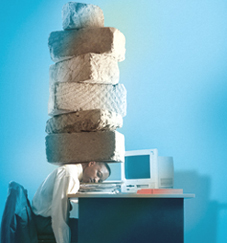 Don McClain
W. 65th St church of Christ / May 17, 2009
[Speaker Notes: “I’m Not Good Enough…”
We have all sinned (Rom. 3:23; Isa. 64:6).
We can never work our way to heaven (Eph. 2:8-9; Rom. 3:27-28).
Salvation Is by Grace (Eph. 2:5)
It is a gift (Eph. 2:8; Rom. 6:23).
It is undeserved (Titus 3:5).
It is Heaven sent (2 Cor. 9:15).]
8
The Lord Does Not Expect:
Too Much From Any Man
God does not require too much …
His commandments are NOT grievous (1 Jn. 5:1-3).
Following His will is easy on us and light (Mt. 11:28-30).
His commandments are for our good – (Prov. 3:17; Ps. 19:7-11; 119:2; Luke 11:28; Rev 22:14)
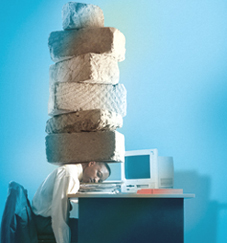 Don McClain
W. 65th St church of Christ / May 17, 2009
9
The Lord Does Not Expect:
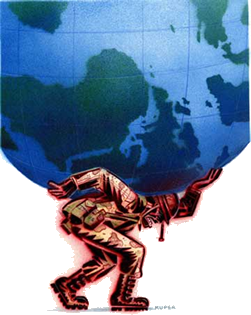 You To Figure It Out Alone
You To Know It All
You To Be Free of Burdens
You To Redeem Yourself
Too Much From You
Don McClain
W. 65th St church of Christ / May 17, 2009
10
Don McClain
W. 65th St church of Christ / May 17, 2009